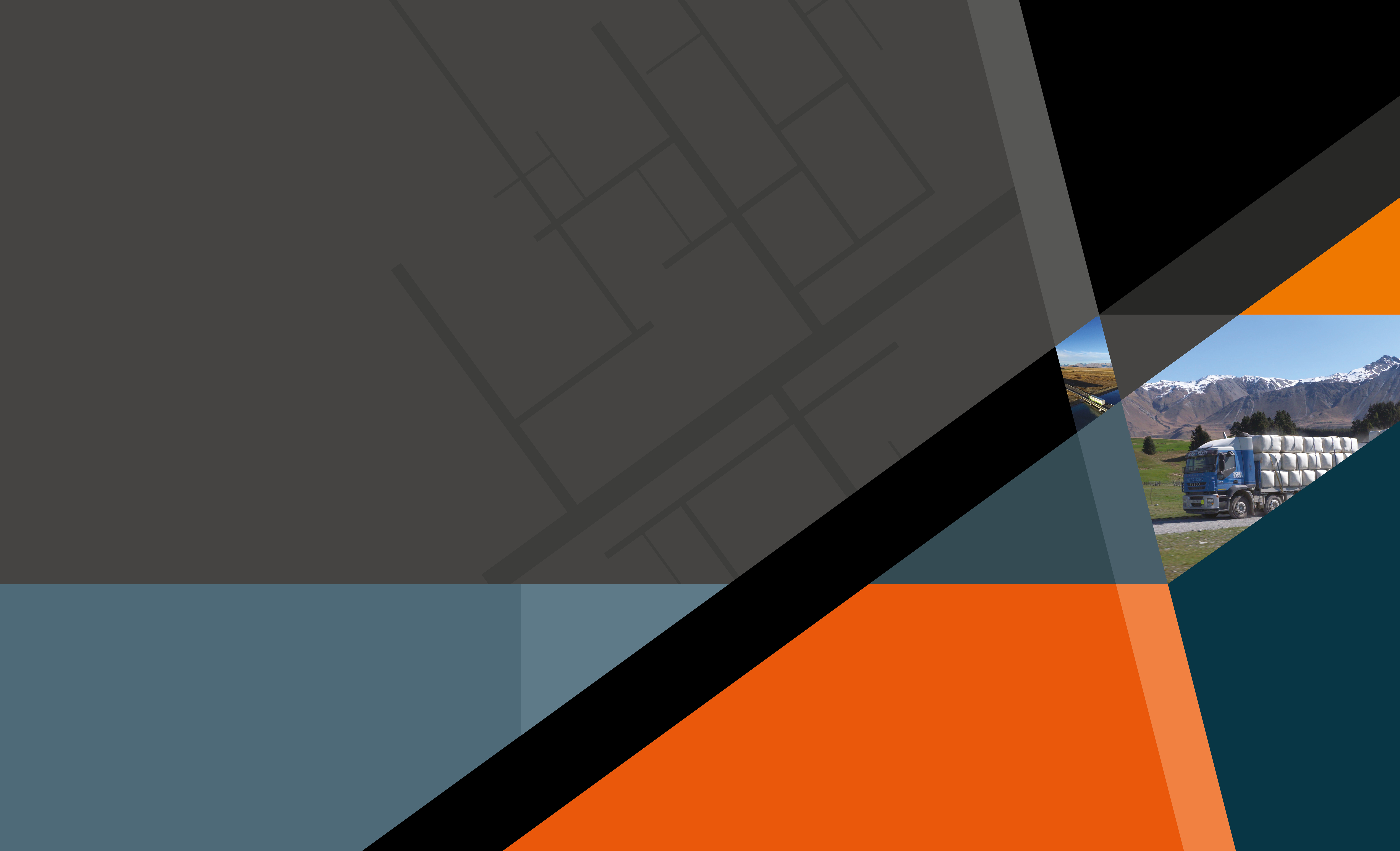 Constitutional restructure
Member update
Current structure
National Membership (approx. 1,100 members)
Umbrella group structure, with five autonomous societies

Dual membership model (Transporting New Zealand and regional membership)

Transporting New Zealand handles operational delivery
The regions appoint the Transporting New Zealand board
Branch
Branch
Branch
Branch
Branch
Branch
[No branches operating]
Branch
Branch
Branch
Branch
Branch
Branch
ExecutiveElected
ExecutiveElected
ExecutiveElected
ExecutiveElected
Region 2 Inc
Region 3 Inc
Region 4 Inc
Region 5 Inc
Board RepElected
Board RepElected
Board RepElected
Board RepElected
Transporting New Zealand Inc Board
R2 Rep
R3 Rep
R4 Rep
R5 Rep
Driver Rep
Industry sector groups
Transporting New Zealand staff
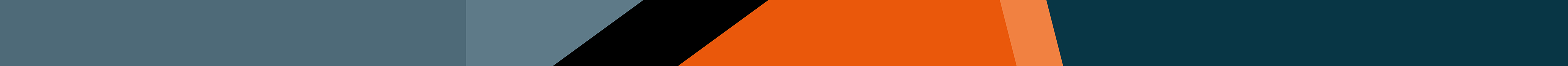 The need for change
Improved focus on effective advocacy and member services

Energise our membership and take a fresh approach

Move volunteer and staff attention away from admin and towards wins for our members

Ensure compliance with the new Incorporated Societies Act
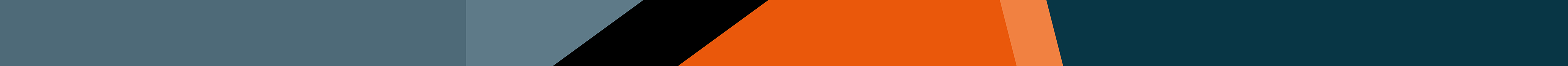 Proposed structure
Regional associations either wind up or continue to operate separately—this is a decision for each region’s members
National Membership
One national entity with a single elected board and a fund management committee

Compliant with the new Incorporated Societies Act

Directs volunteer and staff capacity towards sector issues and advocacy
Reduced admin and duplication

Continued programme of events and networking opportunities

Utilising legacy funds
Members vote for Board and Endowment Committee appointments
Transporting New Zealand Inc Board
Endowment Committee
1 ind. director (board appointed)
X elected members
6 elected members
Board/CE can call meetings of sector groups to discuss and address specific issues. All interested members invited to attend.
Endowment committee considers applications for funding
Industry sector groupsUnincorporated working groups / sub committees .
Programme of regional events and networking opportunities 
The Board and TNZ staff will facilitate local meetings and networking opportunities across North and South Islands.
Roads and Vehicles
Bulk / Specialised
Rural
General freight
Logging
Ports
Transporting New Zealand staff
Assist sector group and events programme and deliver board approved strategy and projects
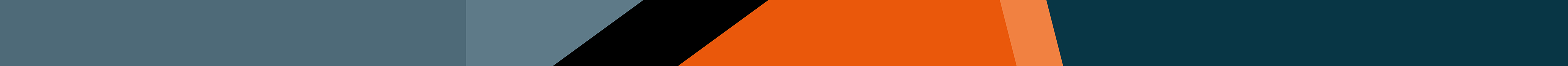 + any others determined by board
Questions for members
1. Do you support the change proposal?
2. Do you want to see your region wound up, or continue to operate completely separately to Transporting New Zealand?
3. If you want to wind up, how do you want the member elected Endowment Committee to handle those legacy funds? 

Make your choice at your regional AGM:
Region 5 (lower South Island): 1700, Fri 15 September, Croydon Lodge, Gore
Region 4 (upper South Island): 1300, Fri 6 October, BNZ Centre, Christchurch
Region 2 (upper North Island) and 3 (lower NI): 0900, Sat 7 October, Novotel Lakeside, Rotorua
Email info@transporting.nz to RSVP
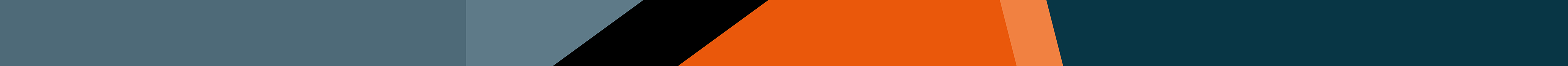 Questions or feedback
Please contact at billy@transporting.nz or 027 3041 877